Semantisatieverhaal B:
Mijn zus houdt van hardlopen en gaat op 4 november meedoen aan de 11strandentocht. Ze gaat dan 20 km hardlopen over het strand, van Katwijk naar Zandvoort. Kijk, op dit plaatje zie je de route. Het plaatje is op schaal. Op schaal betekent in het groot of in het klein nagemaakt. Katwijk én Zandvoort zijn trekpleisters in de zomer. De trekpleister is iets wat zorgt voor veel publiek. Het zijn populaire stranden in Nederland. Gelukkig hebben we goede, hoge duinen in Nederland, anders zouden de plaatsen Katwijk en Zandvoort op een dag vergaan door het hoge water. Dan zouden deze plaatsen ophouden te bestaan, kapotgaan. 20 km hardlopen is trouwens niet voor iedereen weggelegd of niet bereikbaar of mogelijk voor iedereen. Je moet heel fit zijn en goed hebben getraind. De 11strandentocht wordt georganiseerd door de Hartstichting. Mijn zus laat zich sponsoren; mensen geven geld voor de 20 km die ze gaat hardlopen. Dat geld gaat naar de Hartstichting. De Hartstichting hoopt door alle sponsoring een omvangrijk of groot bedrag te ontvangen. De Hartstichting gaat met dat geld onderzoek doen naar hart- en vaatziekten. Er zijn veel wetenschappers die kritisch onderzoek doen, en dat kost veel geld. Kritisch betekent aandachtig onderzoekend, niet (snel) tevreden. Er zijn ook mensen die hun lichaam aan wetenschappers willen geven als ze zijn overleden. Dan kunnen die wetenschappers bijvoorbeeld hun hart gebruiken voor onderzoek. Deze mensen hebben deze wens in hun testament geschreven. Het testament is de officiële verklaring waarin je zegt wat er na je dood met je bezittingen moet gebeuren. Mijn zus heeft een speciale oude ring die ze draagt als ze mee gaat doen met de 11strandentocht. Ze koestert deze ring. Koesteren betekent lange tijd bij je dragen. Deze ring is van haar overgrootvader en stamt uit 1910. Als deze ring uit 1910 komt is ie nu 113 jaar oud! Als het trouwens heel slecht weer wordt, als er onheilspellend of dreigend weer wordt voorspeld, dan gaat de tocht niet door. Maar het sponsorgeld gaat dan wel naar de Hartstichting, gelukkig!
https://www.11strandentocht.nl/
B
[Speaker Notes: Woordenoverzicht

vergaan: ophouden te bestaan, kapotgaan
onheilspellend: dreigend
niet voor iemand weggelegd zijn: niet bereikbaar of mogelijk zijn voor iemand
stammen uit: komen uit
kritisch: aandachtig onderzoekend, niet (snel) tevreden
op schaal: in het groot of in het klein nagemaakt
omvangrijk: groot
het testament: de officiële verklaring waarin je zegt wat er na je dood met je bezittingen moet gebeuren
koesteren: lange tijd bij je dragen
de trekpleister: iets wat zorgt voor veel publiek]
Gerarda Das
Marjan ter Harmsel
Mandy Routledge
Francis Vrielink
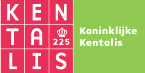 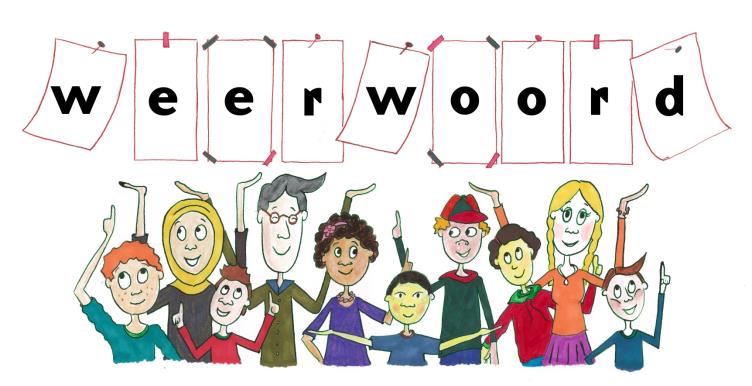 Week 39 – 26 september 2023
Niveau B
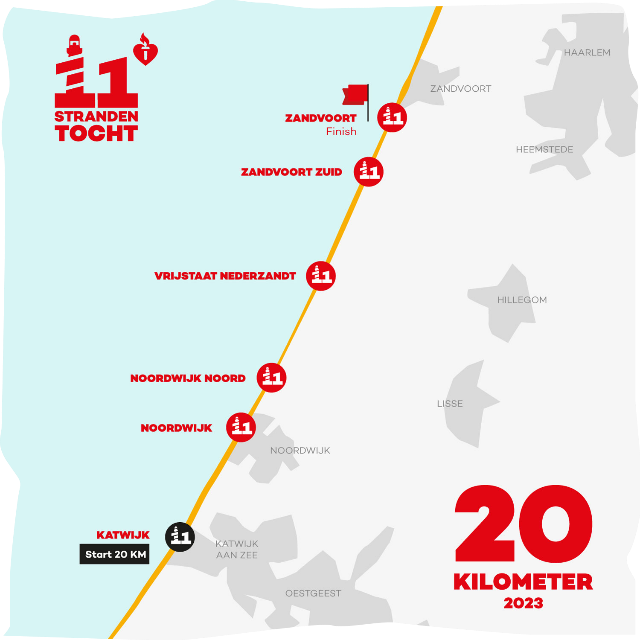 https://www.11strandentocht.nl/
op schaal
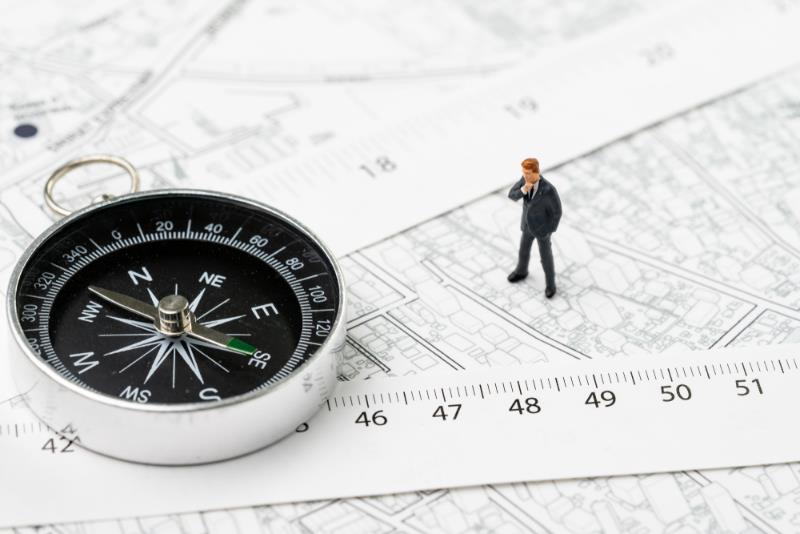 de trekpleister
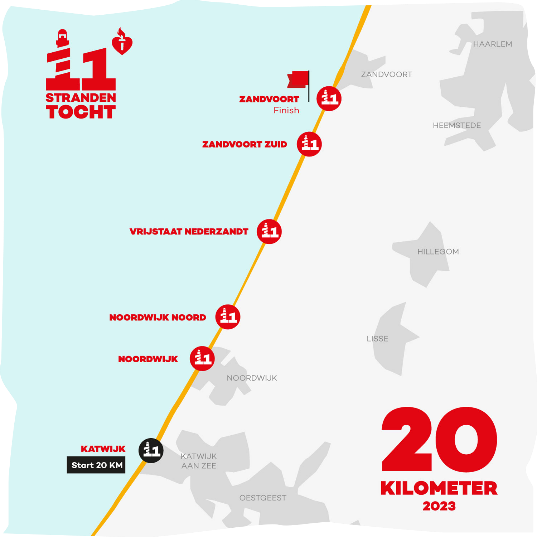 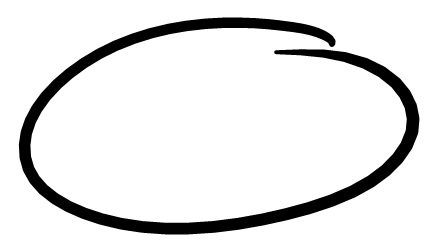 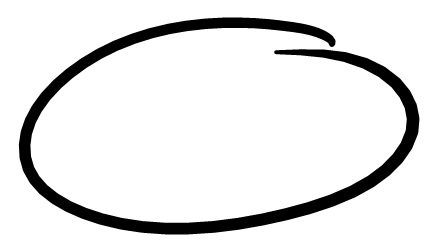 https://www.11strandentocht.nl/
vergaan
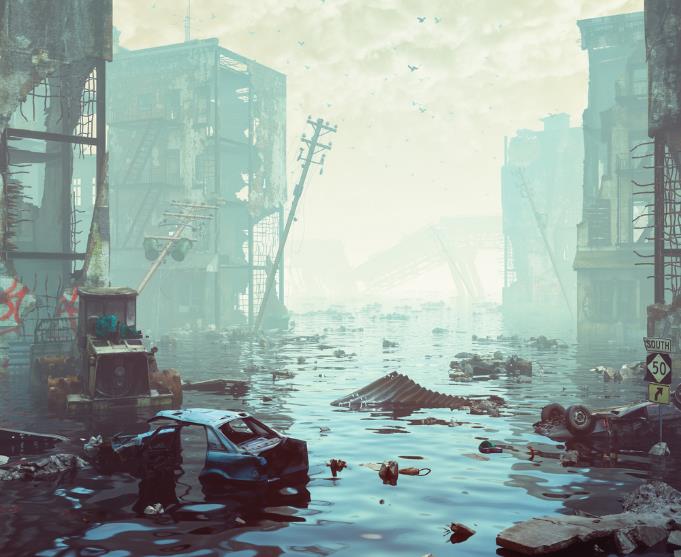 niet voor iemand weggelegd zijn
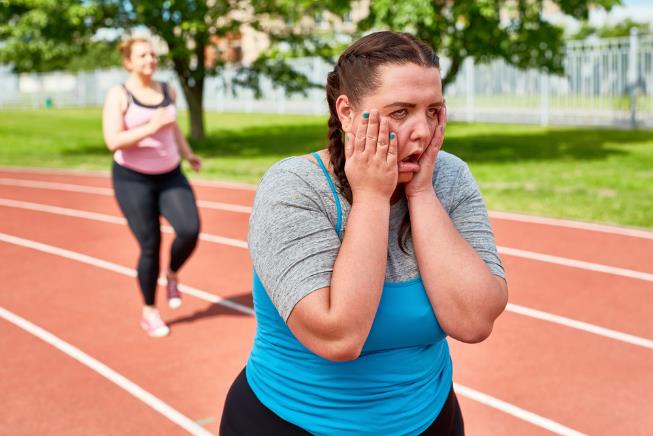 omvangrijk
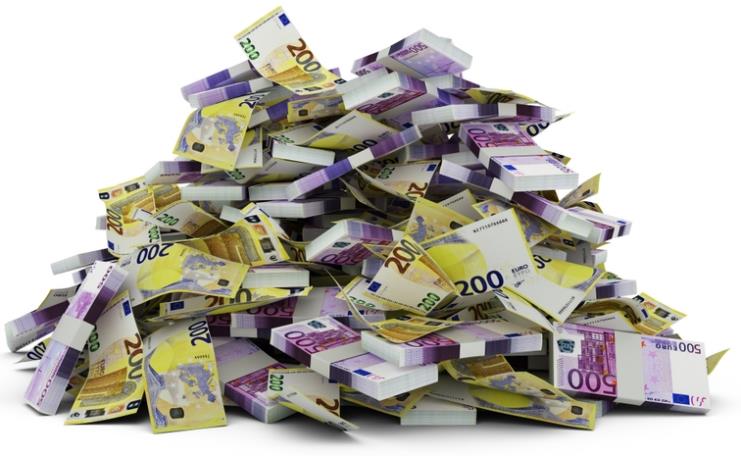 kritisch
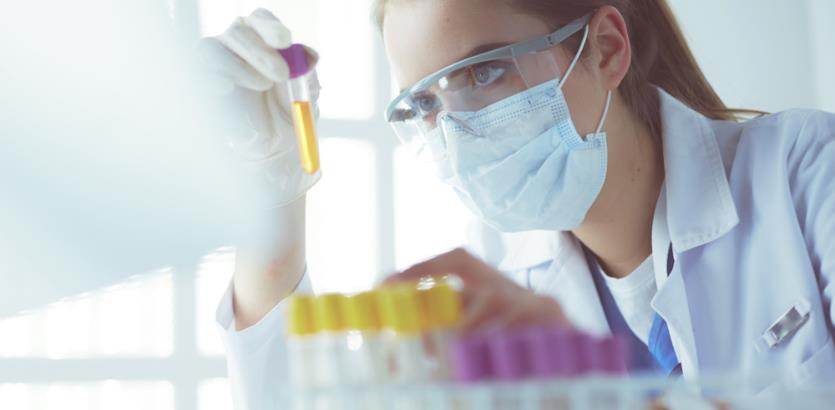 het testament
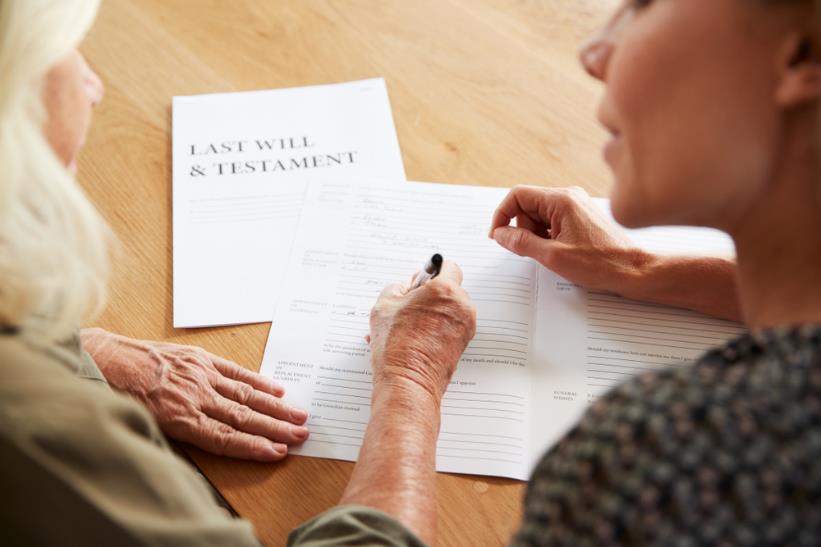 koesteren
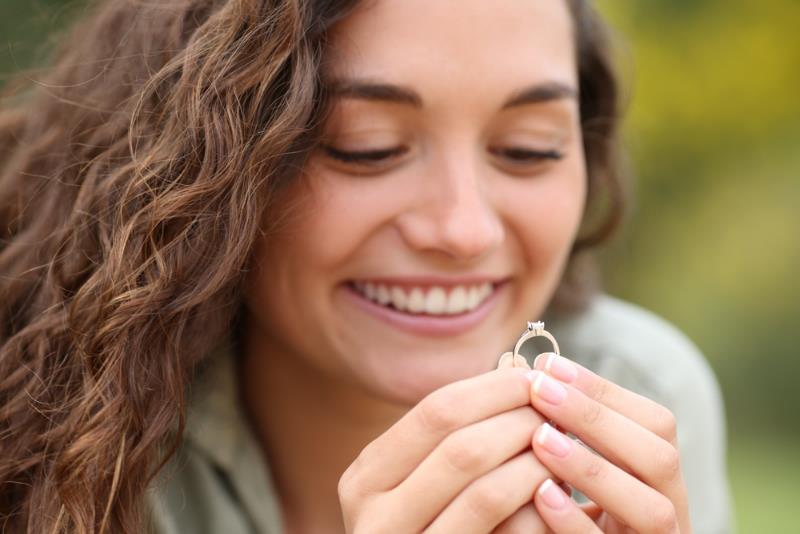 stammen uit
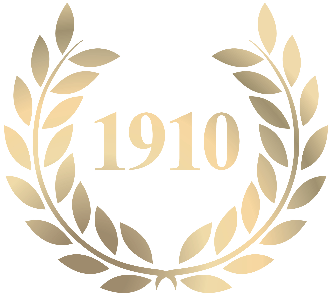 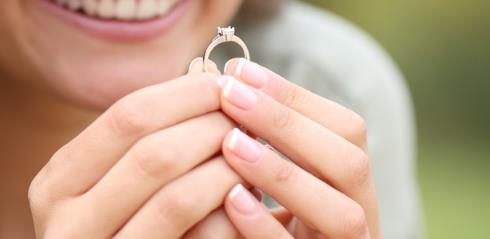 onheilspellend
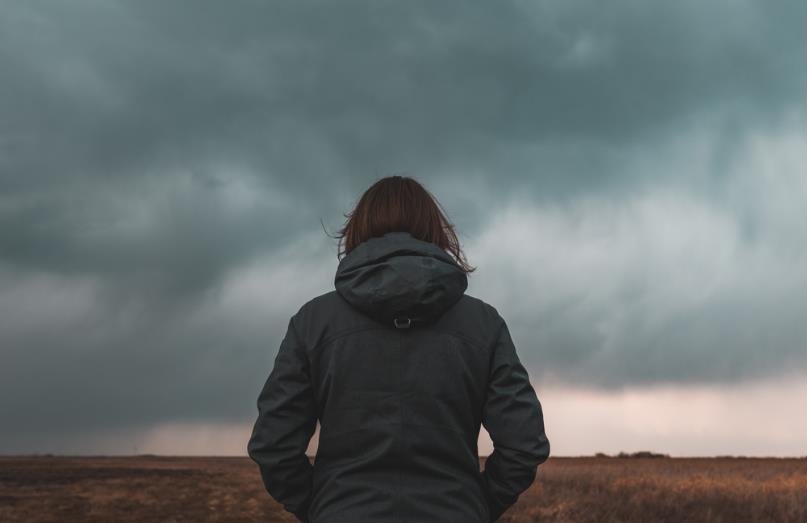 Op de woordmuur:
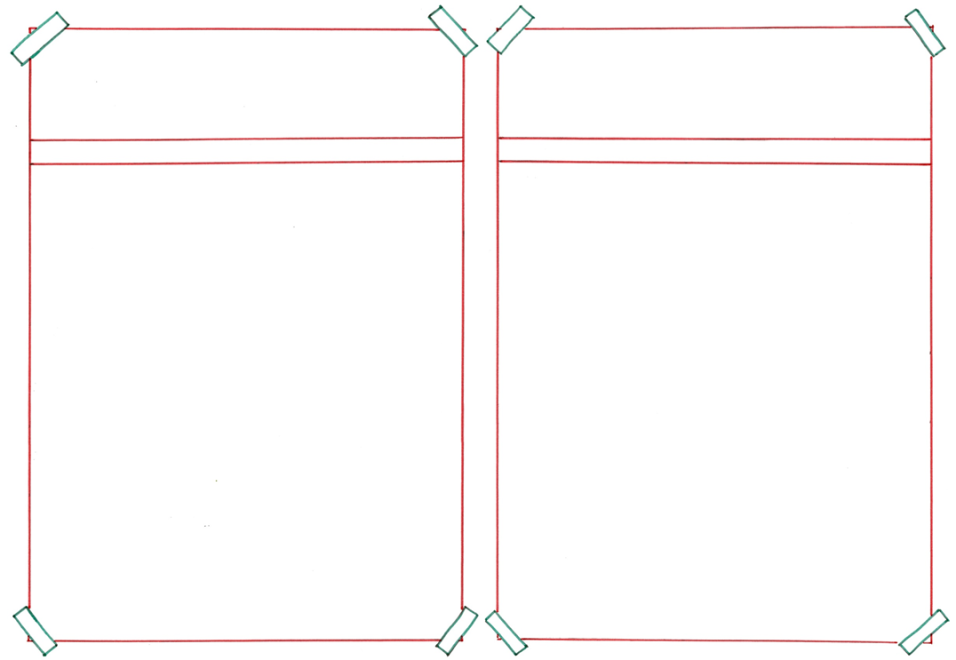 kritisch
snel tevreden
= aandachtig onderzoekend, niet (snel) tevreden 
 
  



  


De wetenschappers doen kritisch onderzoek.
= niet kieskeurig
 
    




Jonge kinderen zijn niet zo kritisch op speelgoed. Ze zijn snel tevreden.
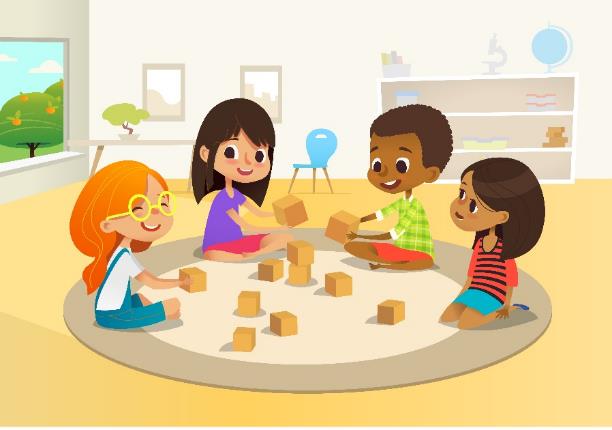 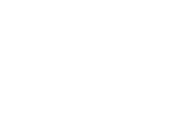 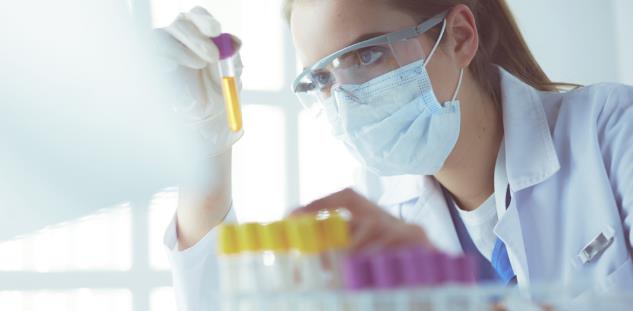 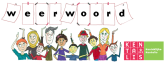 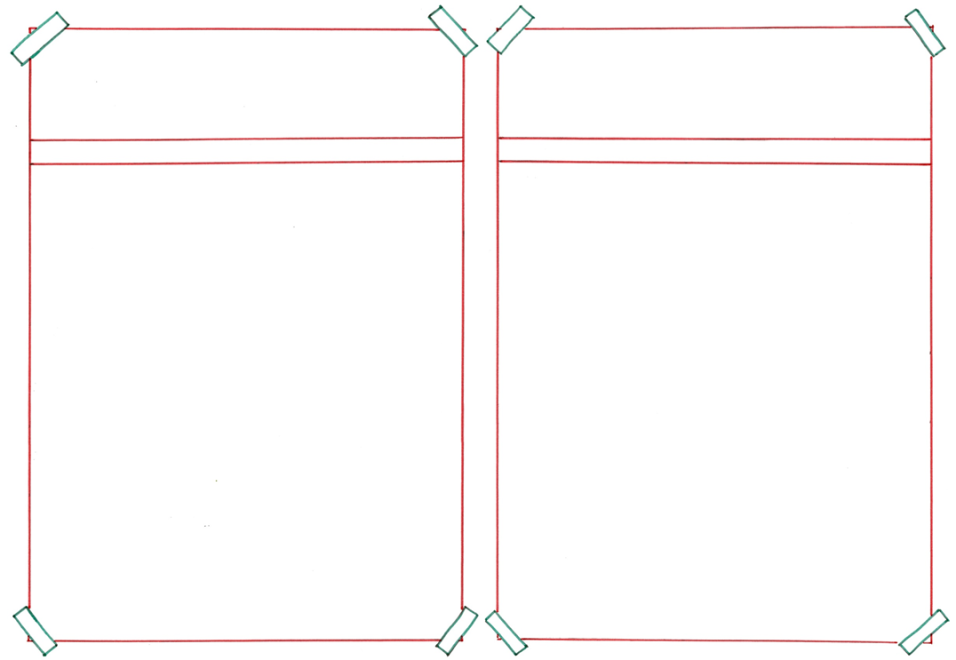 vergaan
blijven
= niet tijdelijk
 
 
  
 
  



Plastic zal altijd blijven, dus daar kun je kunstwerken van maken.
= ophouden te bestaan, kapotgaan
 

  
 
 

Zonder duinen zou Katwijk vergaan door het hoge water.
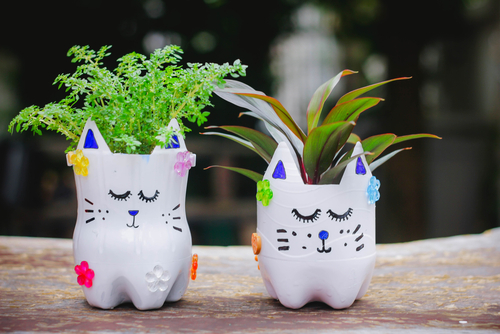 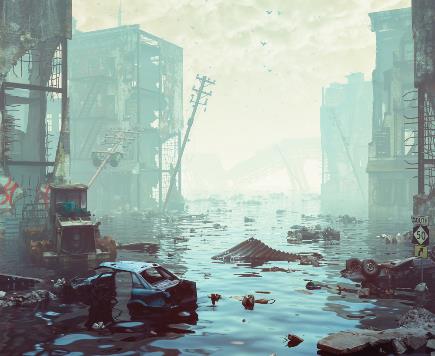 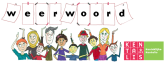 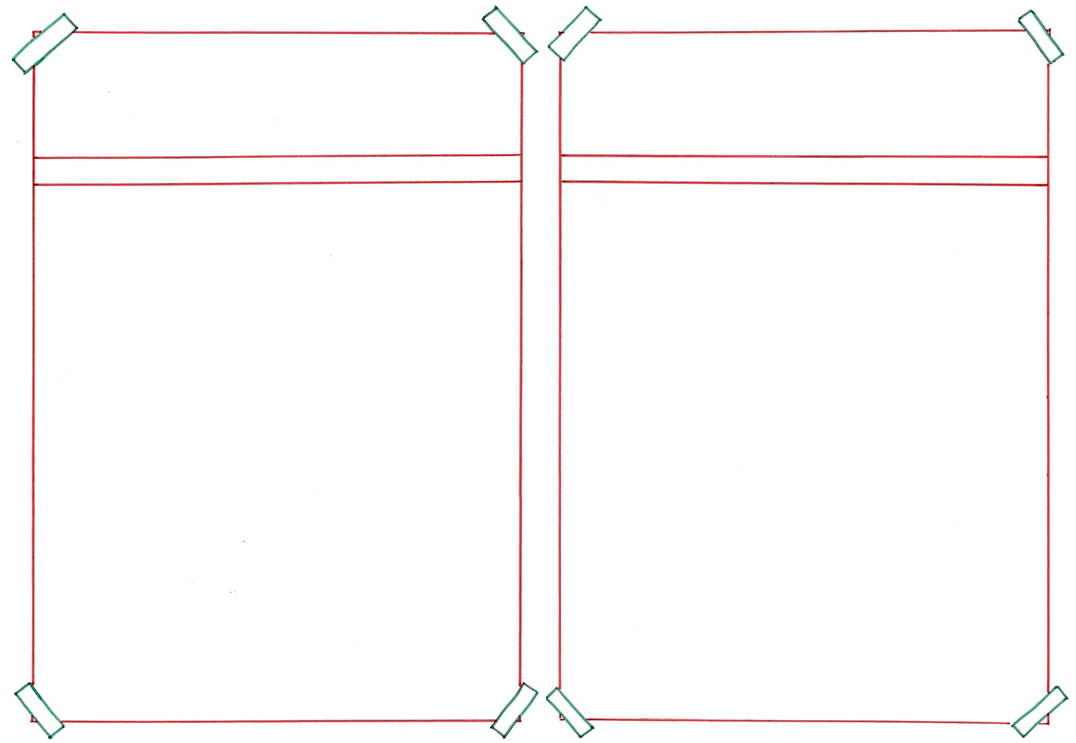 vriendelijk
onheilspellend
= prettig, fijn



 
 
 
  

Het weer ziet er vriendelijk uit.
= dreigend

  
 
 

 
   
De lucht ziet er onheilspellend uit.
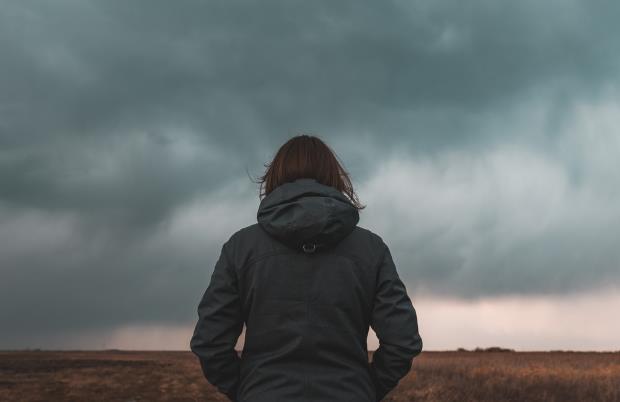 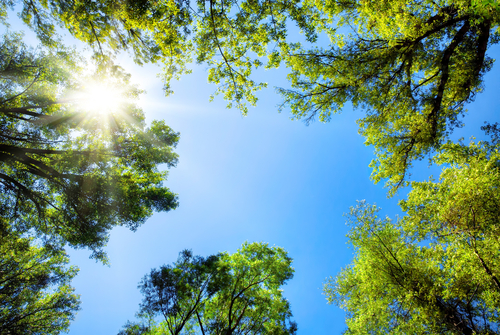 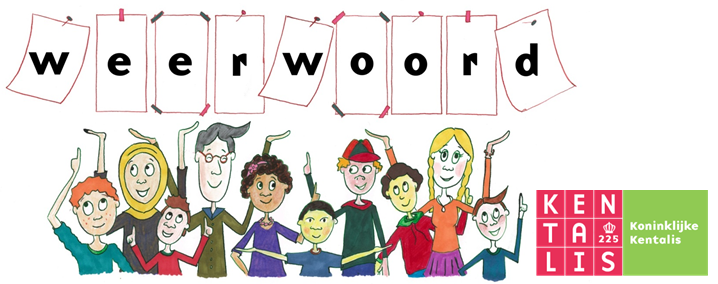 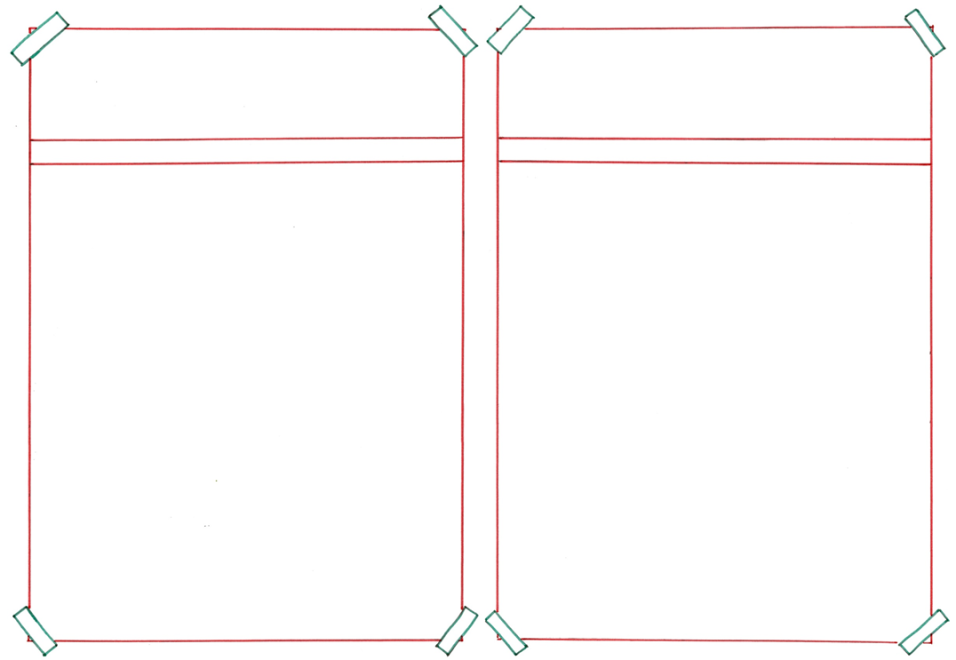 omvangrijk
beperkt
= groot

 

 
 


De Hartstichting hoopt op een omvangrijk bedrag.
= klein




 
  Mijn zakgeld is maar beperkt.
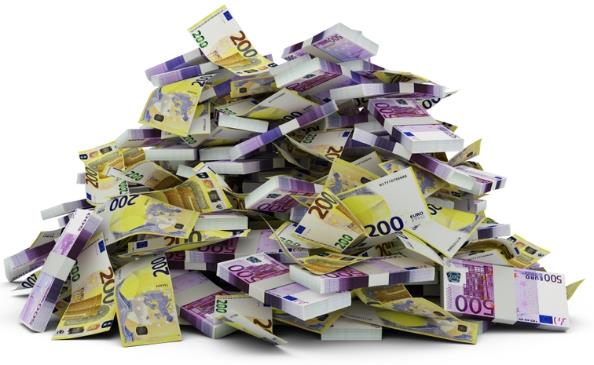 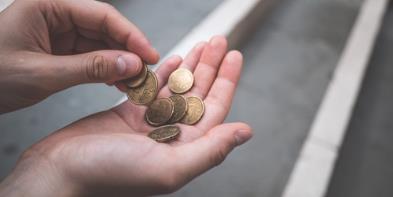 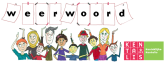 op schaal
= in het groot of in het klein nagemaakt
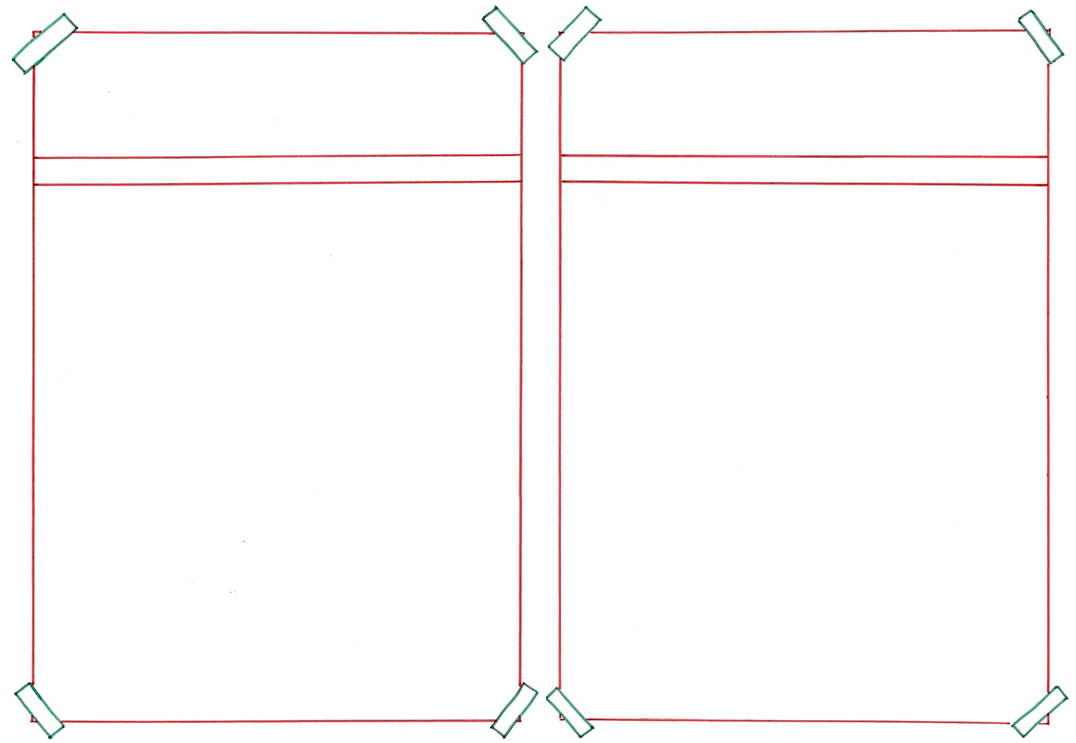 op grote schaal
op kleine schaal
=  in het klein
 
 

 


Dit kaartje toont op kleine schaal de route.
= in het groot  
 
  
  


Bij ons in de buurt worden op grote schaal kunstwerken gebouwd.
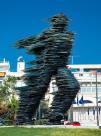 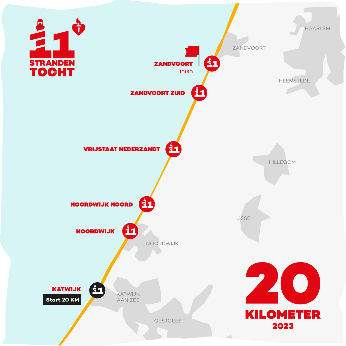 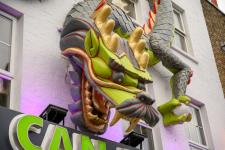 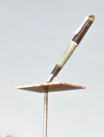 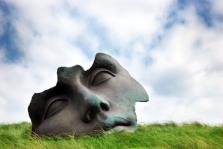 https://www.11strandentocht.nl/
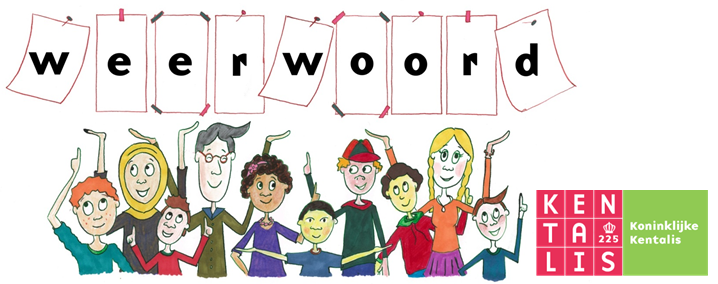 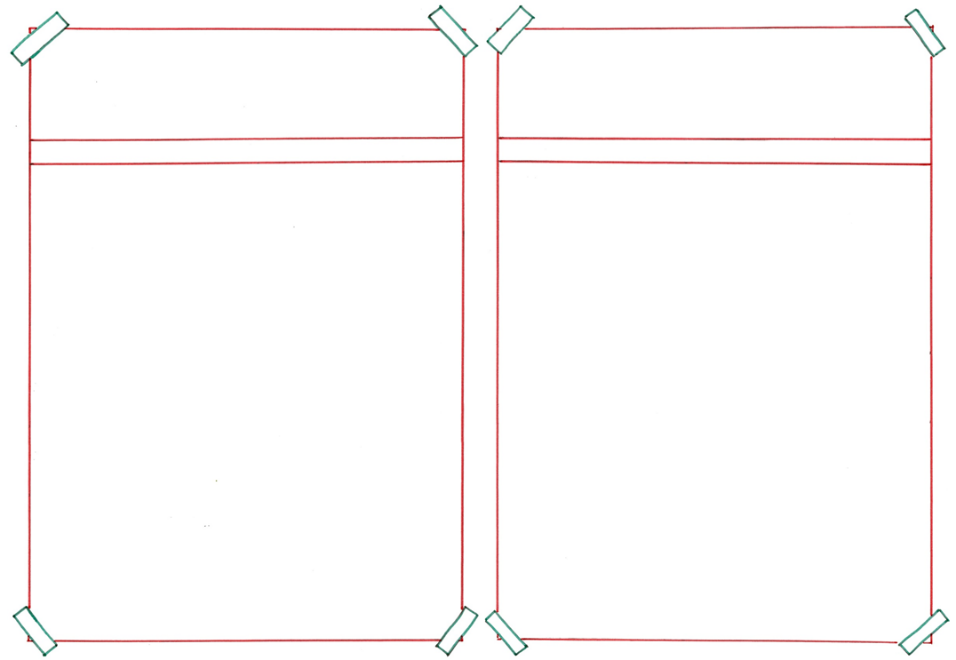 op het lijf geschreven zijn
niet voor iemand  weggelegd zijn
= precies bij iemand passen 
 
 
 
 
  


Hardlopen is haar op het lijf geschreven.
= niet mogelijk zijn voor iemand
  
 
 

 
   
20 kilometer hardlopen is niet voor iedereen weggelegd.
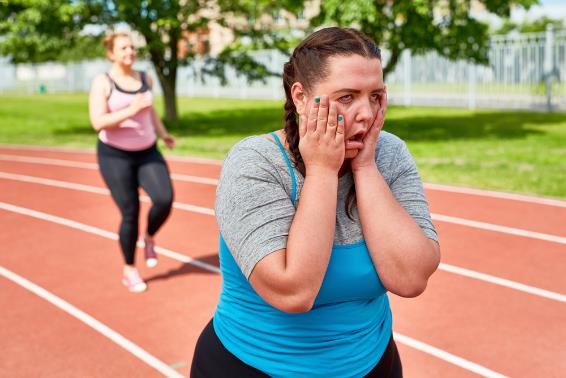 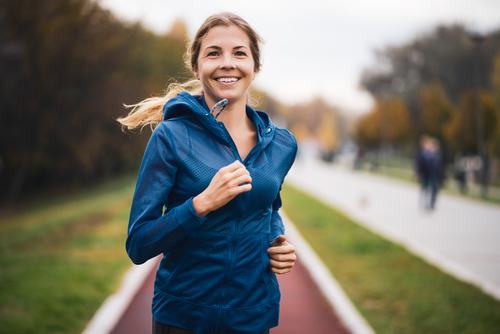 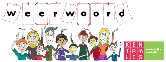 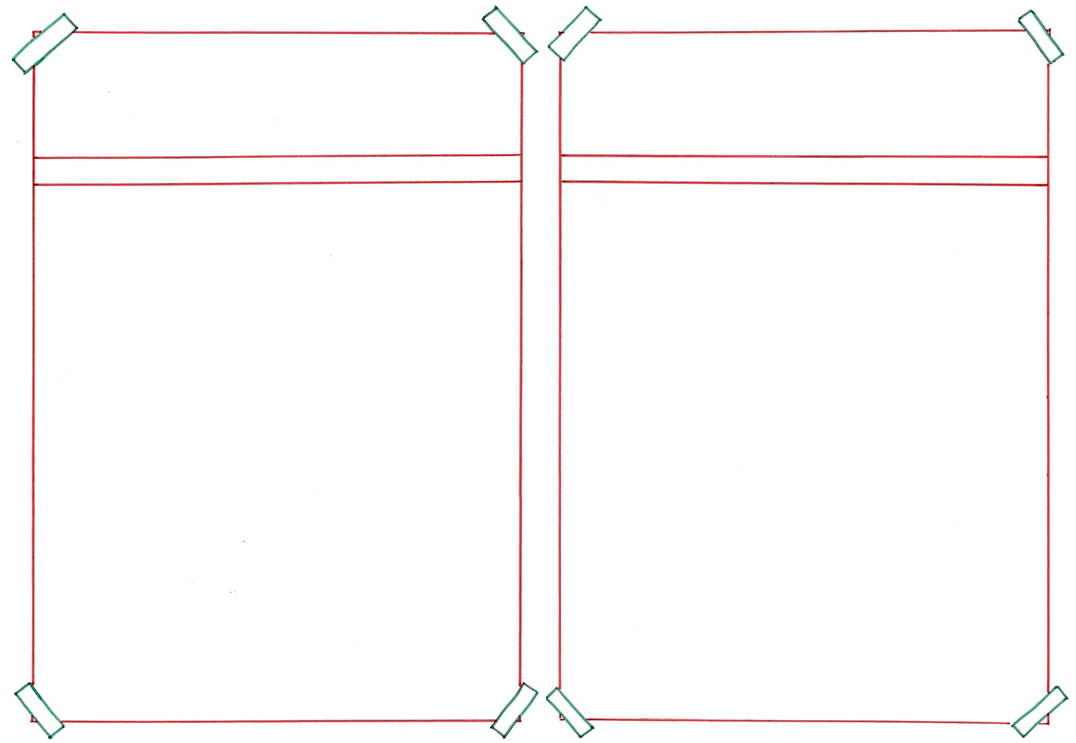 koesteren
verwaarlozen
= er niet langer aandacht of zorg aan besteden 
 
 
 
  


Dit huis is helemaal verwaarloosd.
= lange tijd bij je dragen
  
 
 

 
   
Mijn zus koestert de ring van haar overgrootvader.
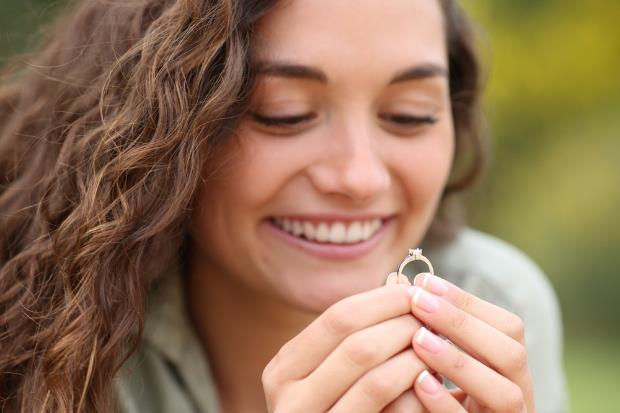 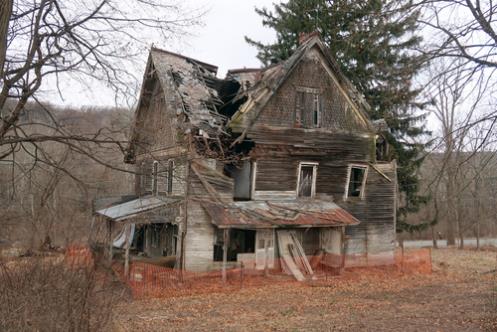 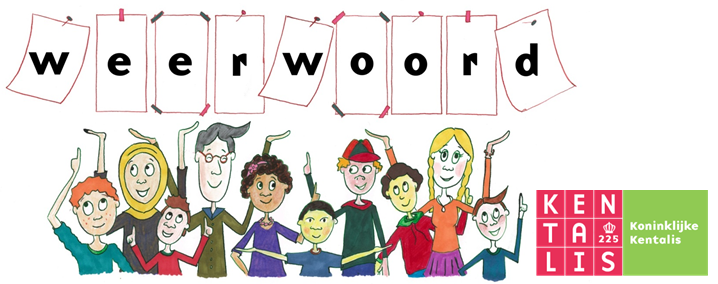 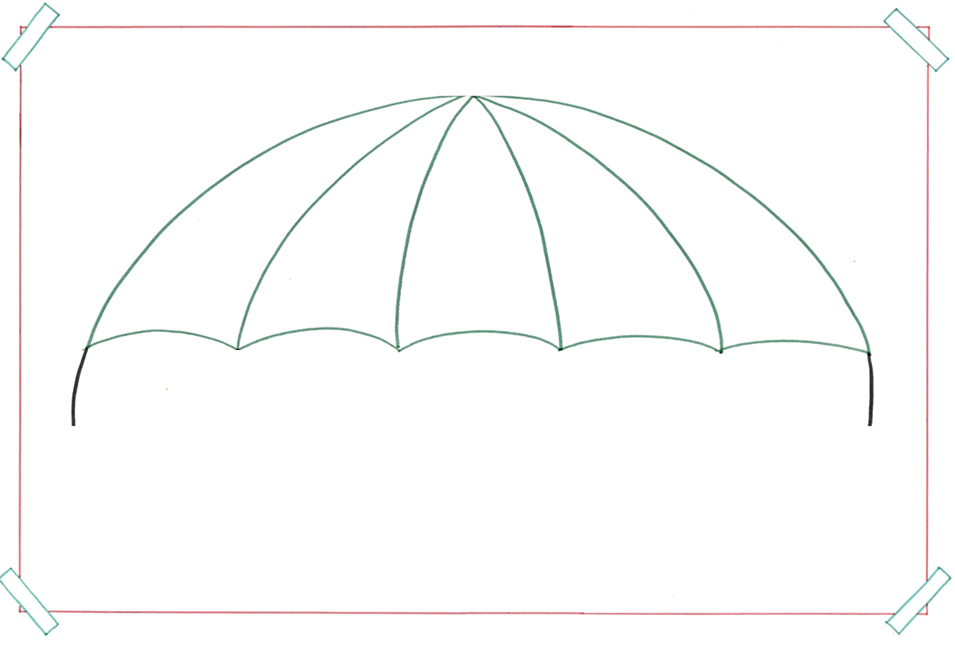 de trekpleister
= iets wat ervoor zorgt dat veel mensen naar een bepaalde plek toe willen gaan
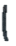 Machu Picchu
de Eiffeltoren
Zandvoort
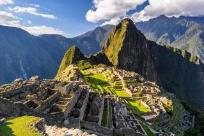 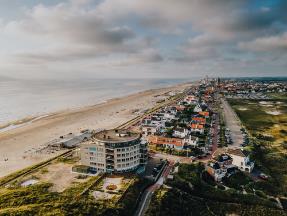 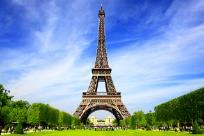 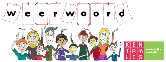 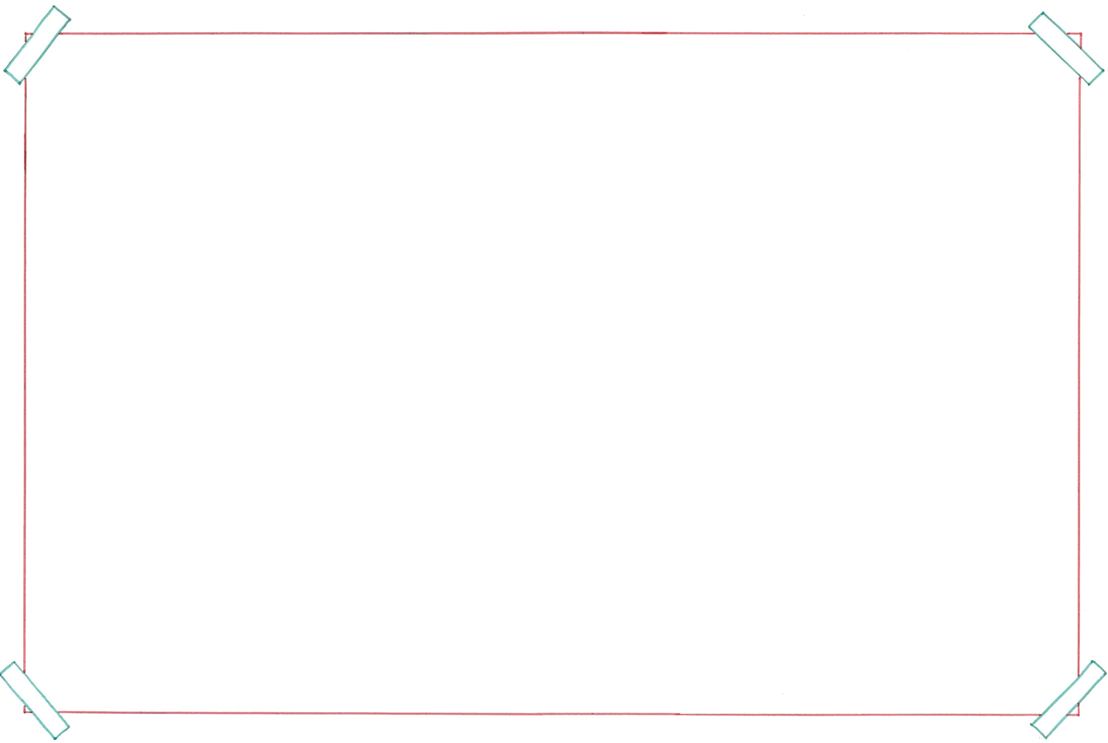 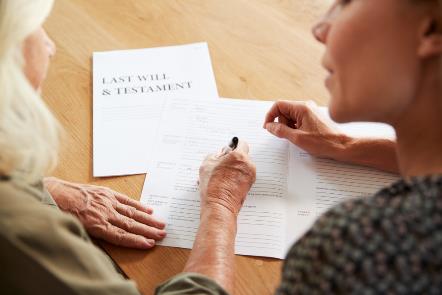 officieel
het testament
= de officiële verklaring waarin je zegt wat er na je dood met je bezittingen moet gebeuren
de notaris
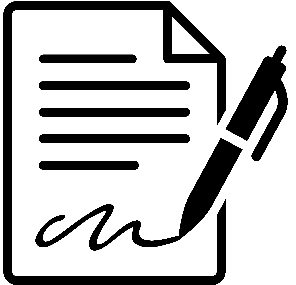 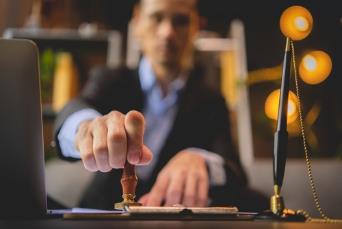 het document
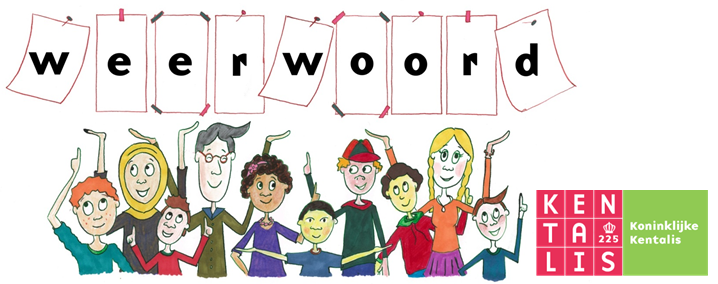 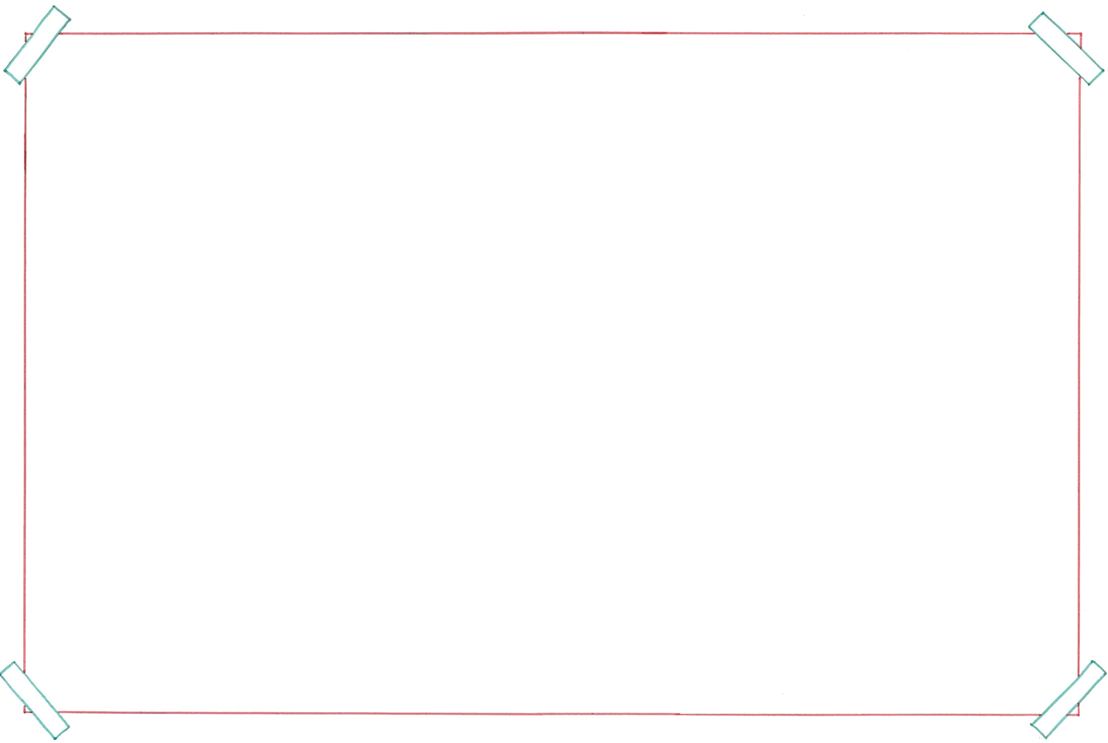 het tijdperk
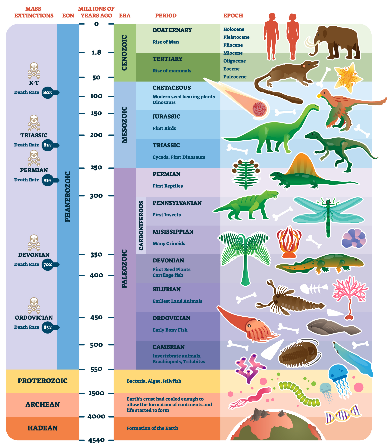 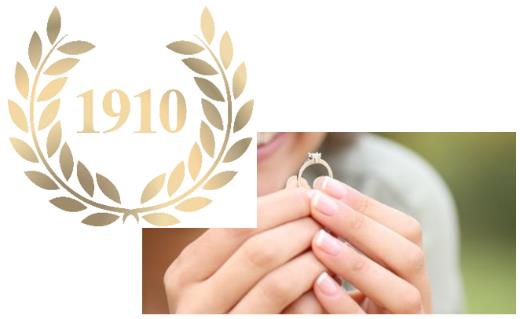 stammen uit
= komen uit
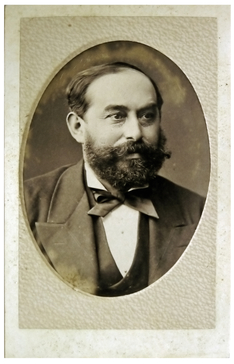 het jaartal
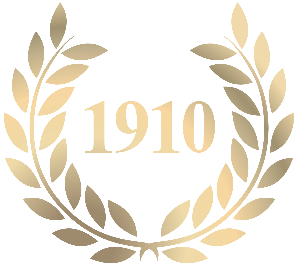 de afkomst
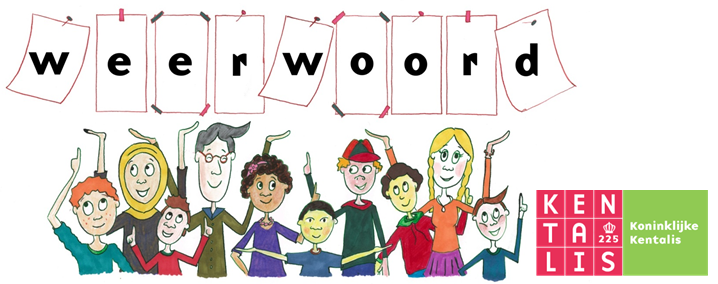